Plánování, organizování
Plánování
Manažerská činnost určující čeho, jak a jakými prostředky má být dosaženo v určitém čase.
Je zaměřeno do budoucnosti.
Vytváří spojení (přechod) mezi současnou situací (kde jsme) a budoucnem (kde chceme být).
Prováděno na všech úrovních managementu.
Dlouhodobé – strategické.
Střednědobé – taktické.
Krátkodobé – operativní.
Postup plánování
Východiska (příležitosti, potřeby).
Stanovení cílů.
Přijetí plánovacích předpokladů.
Produkce alternativních postupů.
Hodnocení alternativ.
Výběr postupu.
Formulování návazných plánů.
Realizace a sledování.
Přijímání nápravných opatření.
Vyhodnocení.
Operativní plánování
Krátkodobé plánování.
Nejdetailnější úroveň.
Bezproblémové fungování každodenní procesů.
Specifické cíle.
Jasně definované, obsahově, časově i personálně vymezeny.
Na všech úrovních a ve všech oblastech.
Ošetřovatelský proces. (Věstník MZČR č.9/2004, Vyhláška č.98/2012 Sb., o zdr. dok., Vyhláška č. 55/2011 Sb., resp. č. 2/2016 Sb.)
Taktické plánování
Střednědobé plánování.
„Spojník“ mezi operativním a strategickým plánováním.
Určuje, na které specifické oblasti služeb a činností se zaměřit.
Např. plánování systému kvality poskytnuté péče, plánování kvalifikačního rozvoje personálu, apod.
Strategické plánování
Disciplinovaná metoda zajišťující posun organizace či oddělení ke sdílené vizi nebo preferované budoucnosti.
Nejdůležitější a současně nejnáročnější úkol managementu.
Strategie obsahuje vizi firmy, strategické cíle a strategické operace.
Vize formuluje budoucí obraz daného zdr. zařízení.
Vize
Neměla by být ani příliš obecná, ani příliš konkrétní.
Měla by být: 
	srozumitelná,
	obrazná,
	aktuální,
	uskutečnitelná,
	flexibilní.
Příklady vize
Spokojený pacient.
Vzdělaný personál řešící problémy pacientů s vysokou odborností.
Ekonomická stabilita.
Prosperující organizace s vysokou firemní kulturou. 
Nejlepší organizace v dané specializaci.
Získání mezinárodní akreditace.
Stanovování cílů
Pravidlo SMART(ER):
Specifický (specific)
Měřitelný (measurable)
Akceptovatelný (agreed)
Reálný (realistic)
Trasovaný/sledovatelný/termínovaný (trackable/time bound)
popř: hodnocený (evaluate/ethical/enjoyable…)
průběžně hodnocený (reevaluate/recordable)
Techniky uplatnitelné v plánování
Techniky prognózování – statistické a subjektivní techniky.
Statistické – metody popisné statistiky, pravděpodobnost, prognózování, projektový management, výzkum trhu, atd.
Subjektivní – Delfská metoda, brainstorming, atd.

Techniky strategické analýzy.
PEST(EL) analýza
Analýza vnějšího prostředí.
Segmenty:
	Politický,
	Ekonomický,
	Sociální,
	Technologický,
	Ekologický,
	Legislativní,
popř. geografický, demografický a kulturně-historický.
SWOT analýza
Zjištění interních možností X dopady vlivů vnějšího prostředí.
Pohotová, velmi užitečná a snadno využitelná.
Negativem může být přílišná jednoduchost a značná subjektivita.
Autor: SWOT_en.svg: Xhiennederivative work: ToOb (talk) – SWOT_en.svg, CC BY-SA 3.0, Https://commons.wikimedia.org/w/index.php?curid=7160770
SWOT analýza
Stanovit si cíl.
Zhodnocení vnitřního kontextu. (např. naše pracovní místo)
Zhodnocení vnějšího kontextu. (vše ostatní)
Snažit se W a T změnit na S a O.
Strategie, jak to změnit. (např. najít mezi lékaři spojence v diskusi s ostatními lékaři)
Vědomí naléhavosti (awareness of urgency)
 co se stane, když se spojí W a T,
 souhrn S a O.
Plevová a kol.: Management v ošetřovatelství, str.57
Analýza zainteresovaných stran (stakeholder analysis)
Používá se při řízení projektů, řešení konfliktů.
Identifikace a analýza subjektů, které jsou buď aktivně zapojeny nebo budou či mohou projekt nějak ovlivnit.
Cílem je posouzení tohoto ovlivnění a naplánování strategie pro jednání se zainteresovanými stranami.
Každý subjekt má jiný zájem na projektu a jinou úroveň.
Ninja – vypadají, že nemají velkou moc, pohybují se potichu, ale účinně pracují.
Identifikace subjektů a popis subjektů.
http://www.tools4dev.org/resources/stakeholder-analysis-matrix-template/
Matice vlivu a zájmu:
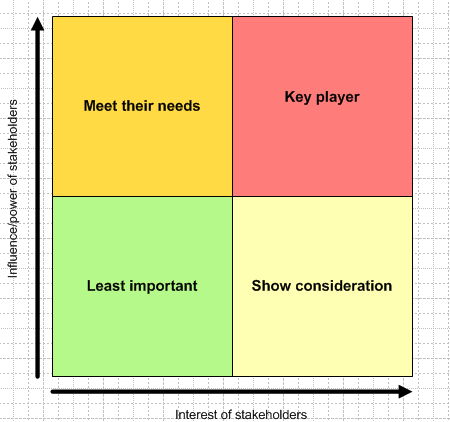 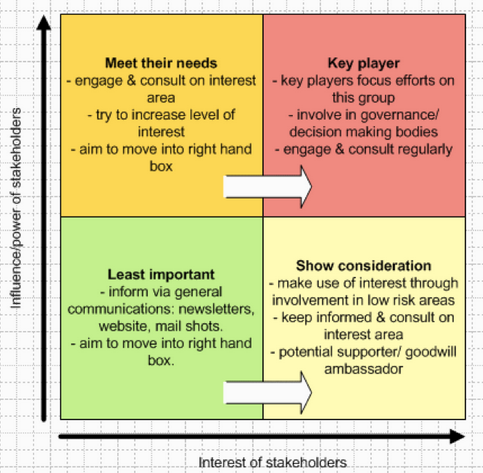 https://www.stakeholdermap.com/stakeholder-analysis.html?utm_source=link&utm_campaign=images/stakeholder-analysis-strategy.gif#tegy
Organizování
Cílem je uspořádat prvky do systému a koordinovat aktivity směrem k naplnění cílů organizace.
Výsledkem je organizace.
Organizační struktury dané účelem
formální
 neformální
Org. struktury vycházející z pravomoci
liniová struktura
 funkcionální
 liniově štábní
 s pružnými prvky (maticová)
Druhy zdravotní péče dle časové naléhavosti jejího poskytnutí:
neodkladná
 akutní
 nezbytná
 plánovaná
Druhy zdr. péče dle účelu jejího poskytnutí
preventivní
 diagnostická
 dispenzární
 léčebná
 posudková
 (lázeňská) léčebně rehabilitační
 ošetřovatelská 
 paliativní
 lékárenská a klinickofarmaceutická
Formy zdravotní péče dle zákona č.372/2011Sb.
ambulantní – primární, specializovaná, stacionární
 jednodenní 
 péče poskytovaná ve vlastním sociálním prostředí pacienta
 lůžková
akutní lůžková péče intenzivní
akutní lůžková péče standardní
následná lůžková péče
dlouhodobá lůžková péče
Organizační formy péče ošetřovatelské a v porodní asistenci
funkční (výkonová) metoda
 celková (skupinová) metoda
 týmová (vícestupňová) metoda
 metoda péče poskytované primární sestrou/PA
 metoda zaměřená na případ (case management)
Zdroje
Plevová a kol.: Management v ošetřovatelství
Zlámal a kol.: Základy managementu pro posluchače zdravotnických oborů
http://www.tools4dev.org/resources/stakeholder-analysis-matrix-template
https://www.stakeholdermap.com/stakeholder-analysis.html?utm_source=link&utm_campaign=images/stakeholder-analysis-strategy.gif#tegy